ACTUALITÉS DES PROCÉDURES CNRACL
Matinale du 21 mars 2024
Augmentation des taux de contribution et de surcotisation CNRACL
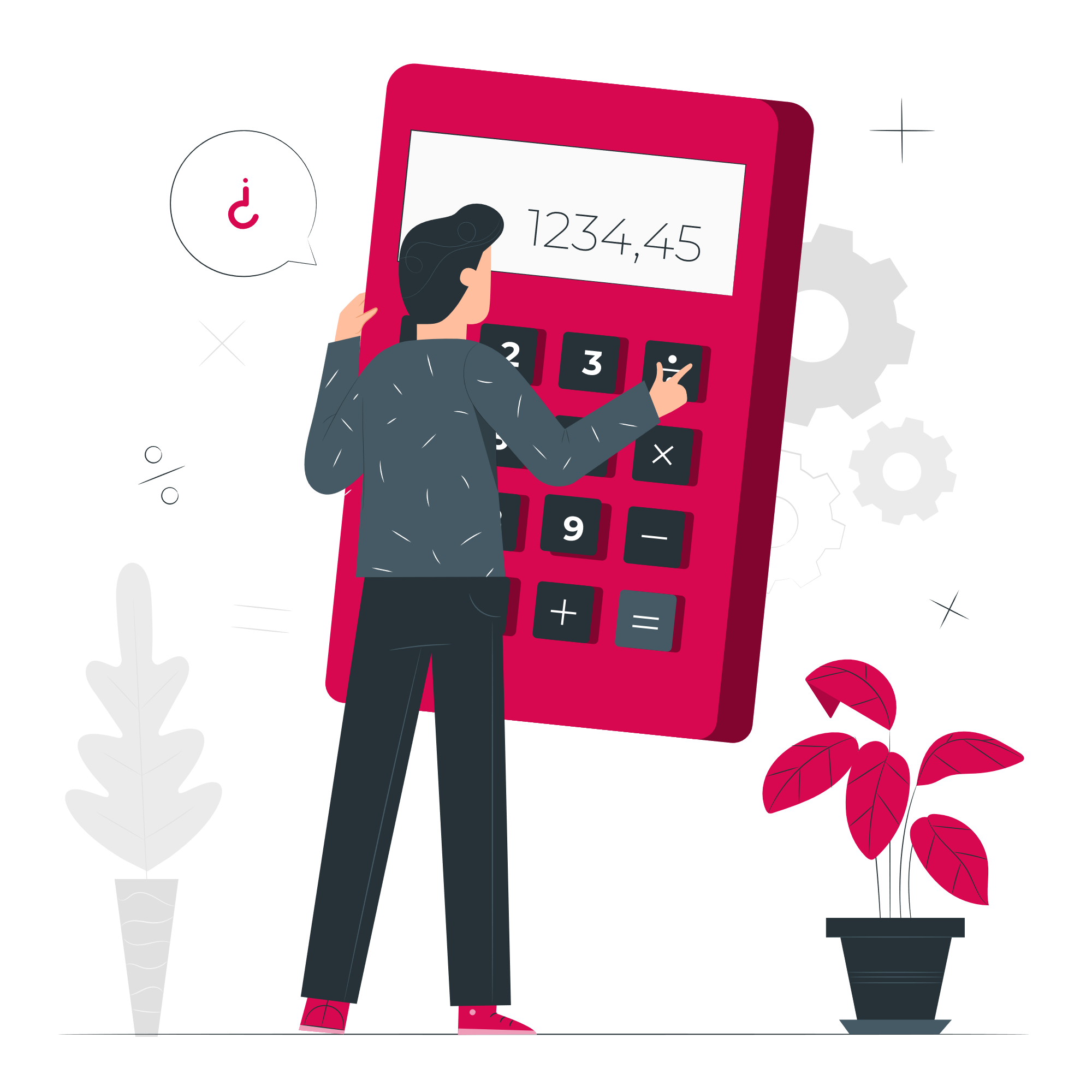 Augmentation des taux de contribution et de surcotisation CNRACL
Augmentation des taux cotisations
Compte tenu de la date de parution du décret* (31 janvier 2024) :
Régulariser le versement et la déclaration des cotisations dues au titre de l’échéance de janvier 2024 
Concernant les fonctionnaires de l’Etat détachés dans la fonction publique territoriale, la contribution pour pension due par la collectivité ou l’établissement public d’accueil est également portée à 31,65 % à compter du 1er janvier 2024
A compter du 1er janvier 2024
31,65%
Contributions
30,65%
 impact sur le calcul des taux de la retenue surcotisée due à la CNRACL
*décret n° 2024-49 du 30 janvier 2024
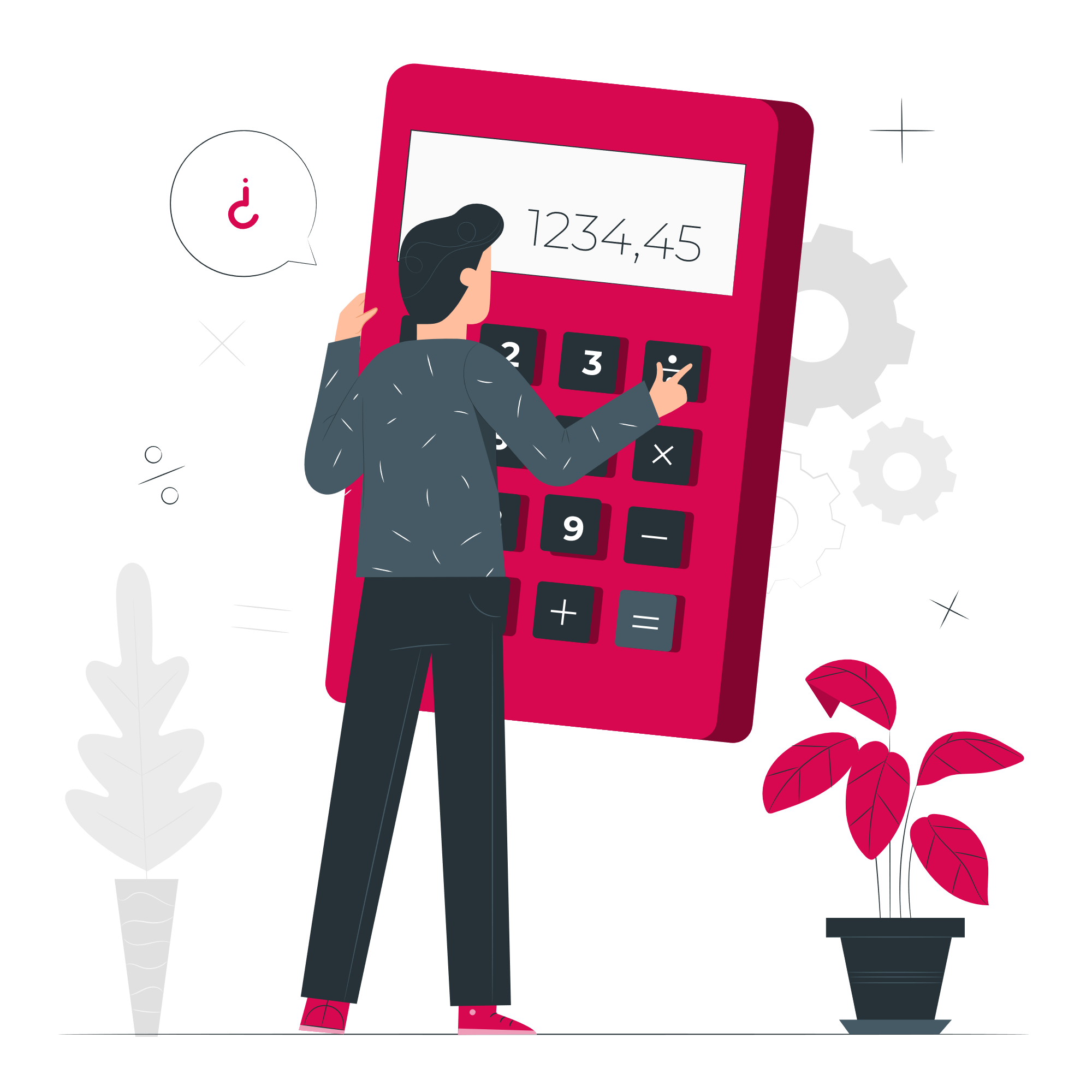 Augmentation des taux de contribution et de surcotisation CNRACL
Surcotisation
Evolution des taux de surcotisation (quotités de travail les plus fréquentes)
Compte tenu de la date de parution du décret (31 janvier 2024) : Ces deux options permettent de neutraliser l’effet de la hausse du taux de la cotisation patronale sur la surcotisation pour les fonctionnaires ayant préalablement opté pour la payer
Invalidité
Invalidité
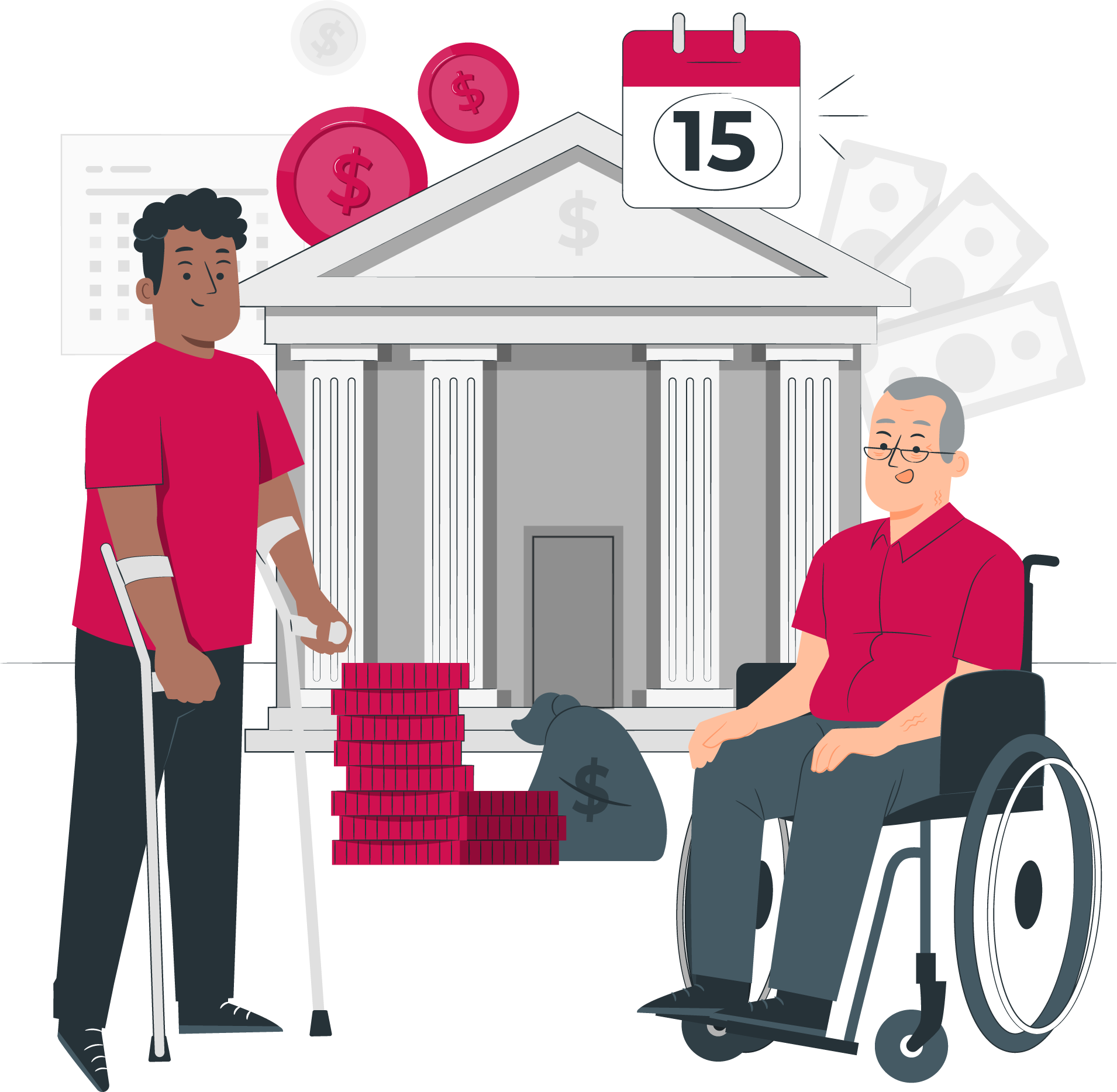 Suppression de la rétroactivité de la radiation des cadres
A compter du 1er février 2024 (sauf dans le cadre d’une limite d’âge)
 date de radiation des cadres au plus tôt à la date d’émission de l'avis favorable
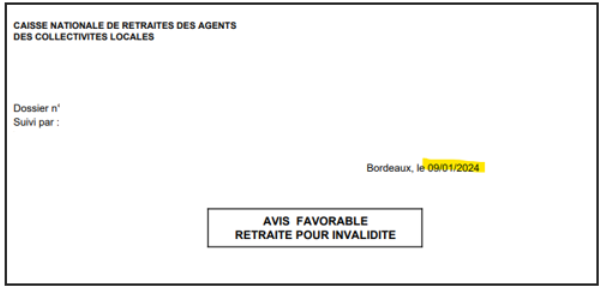 Les contenus et l’arborescence de la rubrique invalidité de la CNRACL ont été totalement revus et simplifiés pour mieux vous accompagner lors de la constitution de vos dossiers d‘invalidité. Les imprimés invalidité ont été aussi actualisés.
Vos courriers sur PEP’s
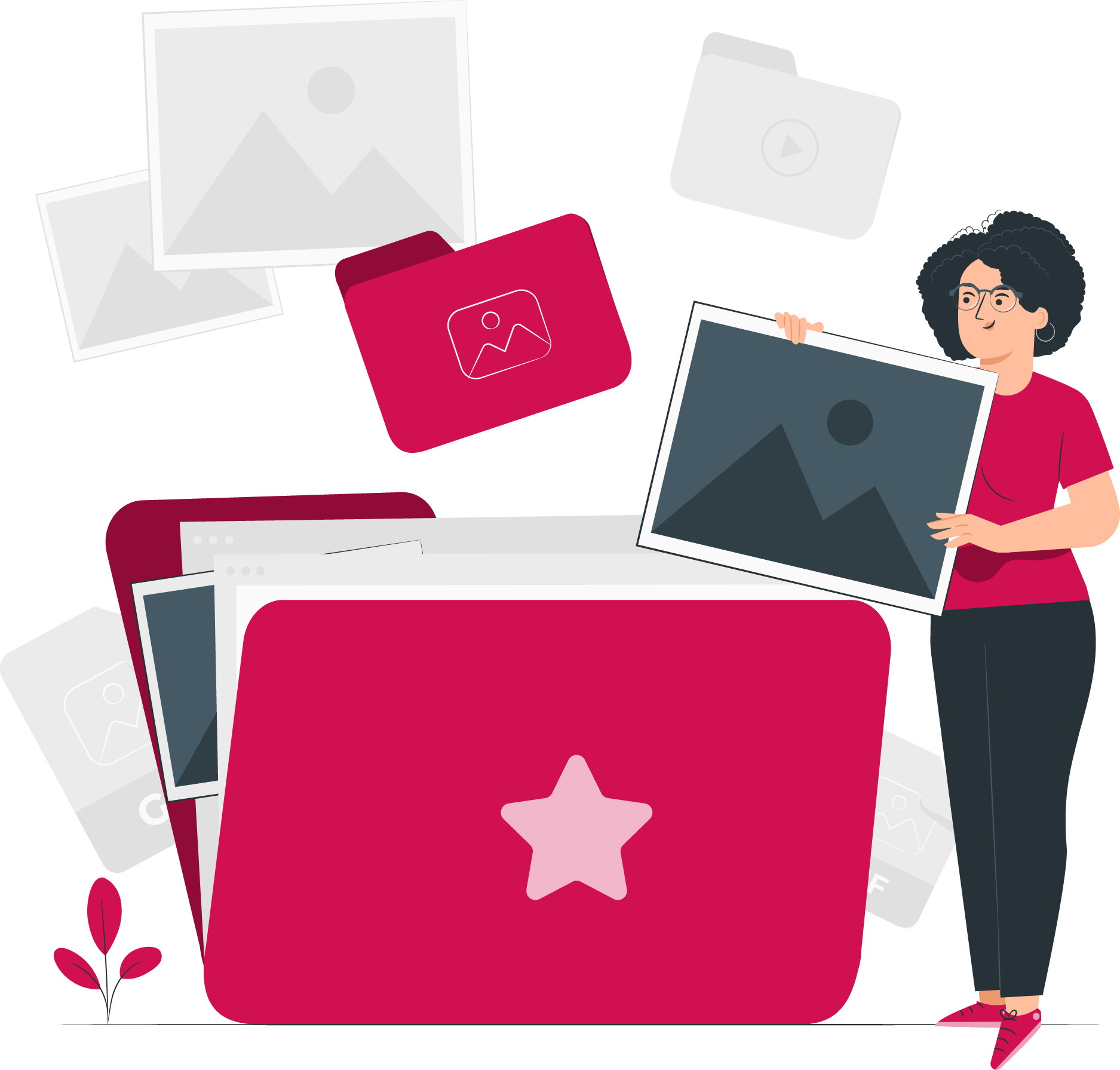 Vos courriers sur PEP’s
Consultez « vos courriers »
Poursuite de la dématérialisation des courriers
 consultez la rubrique « Vos courriers » dans PEP’s.
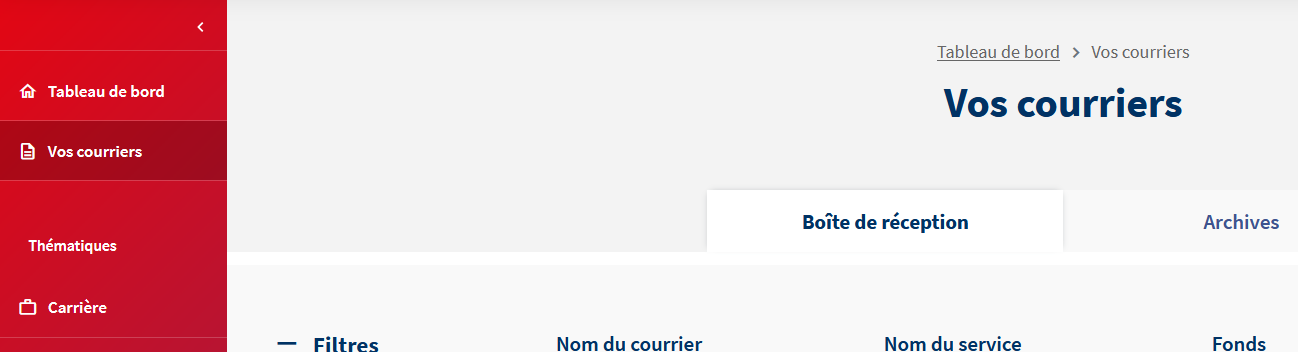 Depuis octobre 2022, sauf exception, plus d’envois postaux
Retraite progressive
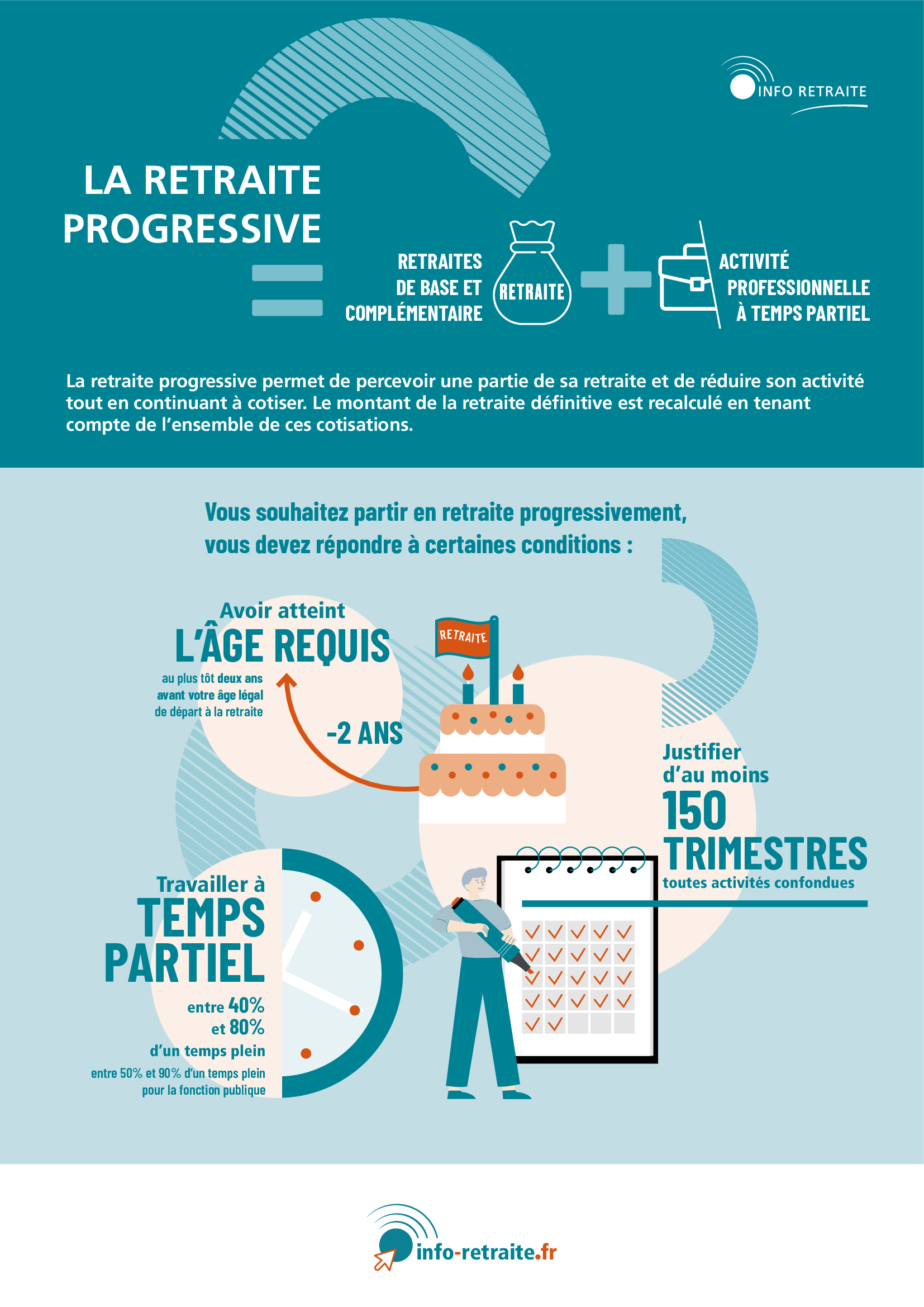 Retraite progressive
Présentation du site info-retraite
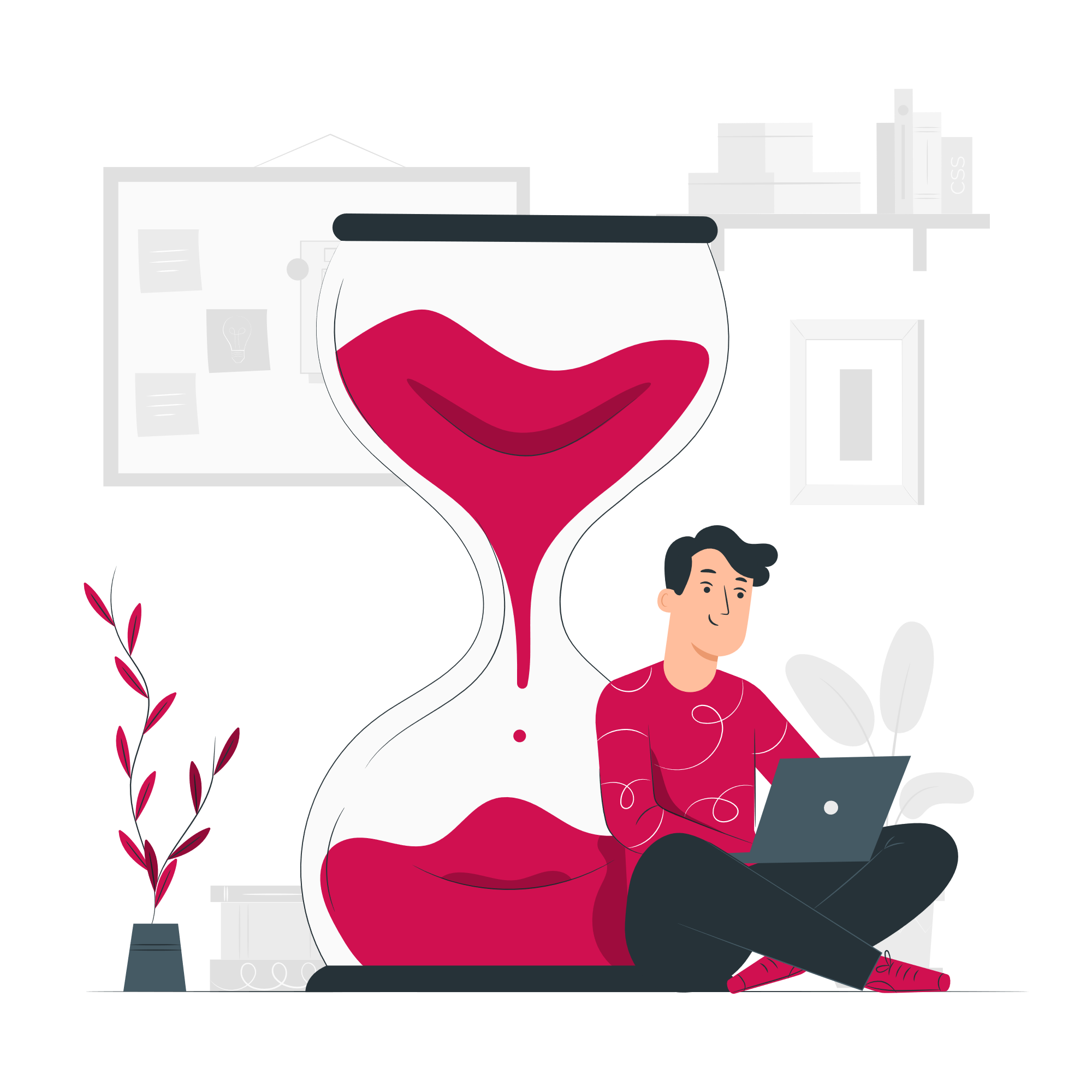 Retraite progressive
La procédure
Depuis le 25 janvier 2024, instruction des demandes de retraite progressive dans l’application « liquidation de pension »
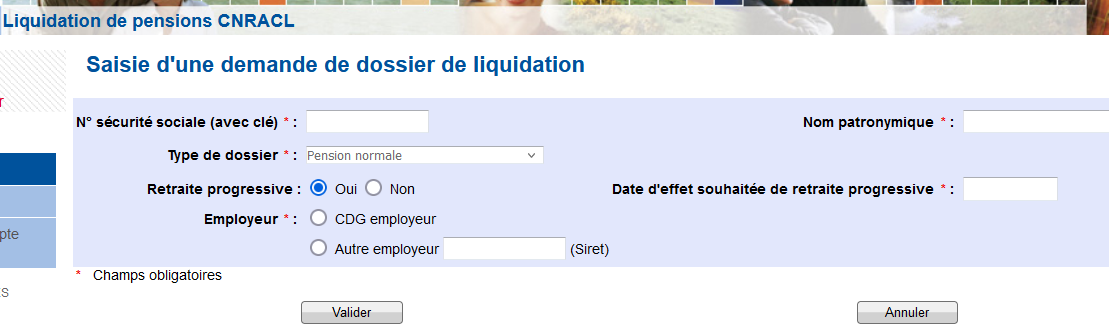 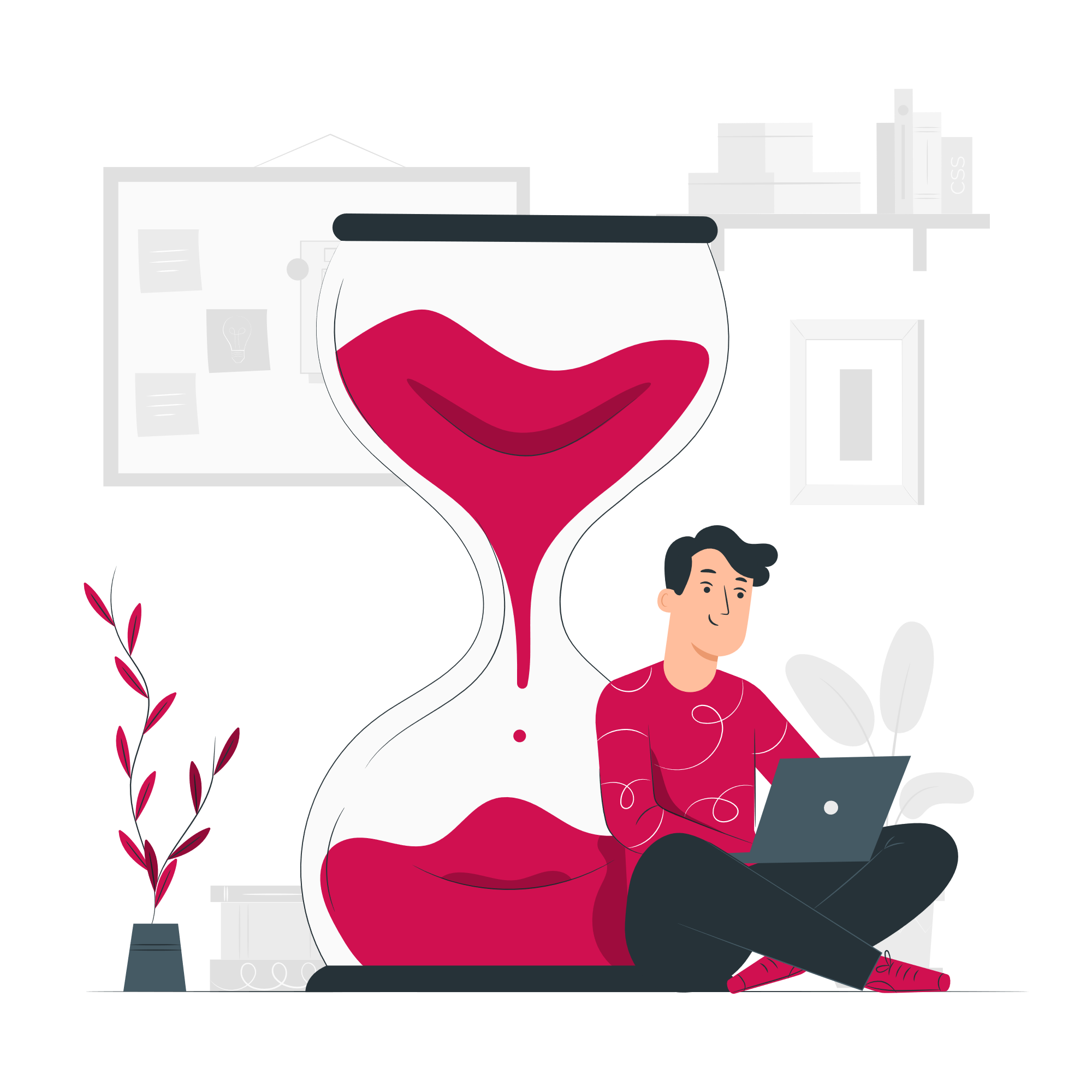 Retraite progressive
La procédure
Pour les conventionnés avec le service Retraites du CDG63 :
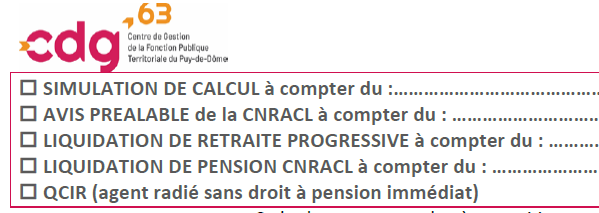 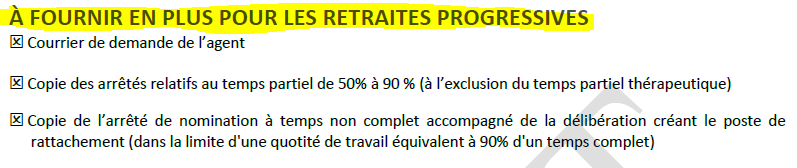 Nouvel outil PEP’s 
Simulation de calculs
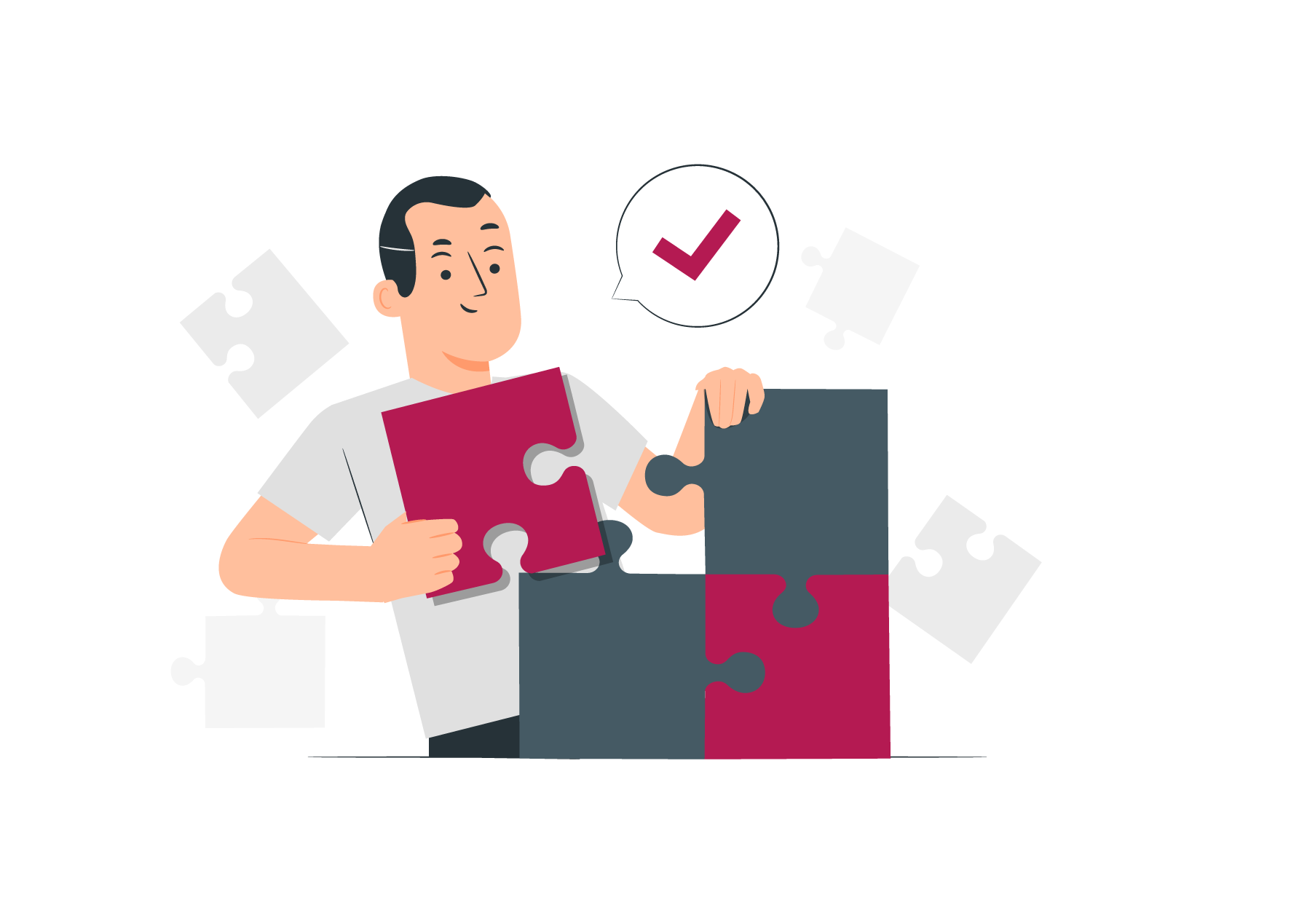 Nouvel outil PEP’s
Simulation de retraite CNRACL
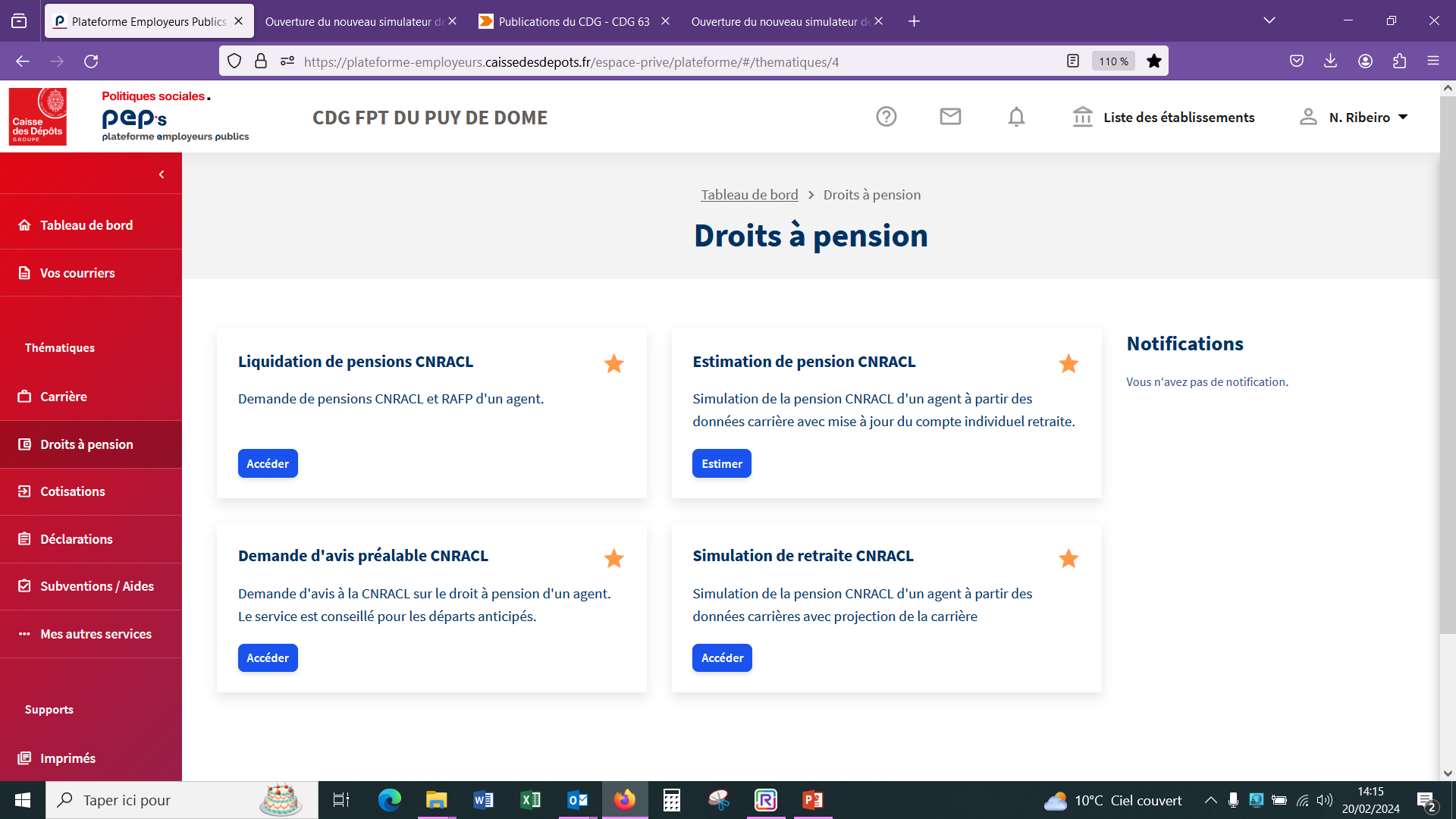 A compter du 1er janvier 2024* :
déploiement du service « Simulation de retraite CNRACL »

A compter du 1er juin 2024 :
suppression du service « Estimation de pension CNRACL »



*référence « CDG info » de février 2024
Multicomptes PEP’s
Multicomptes PEP’s
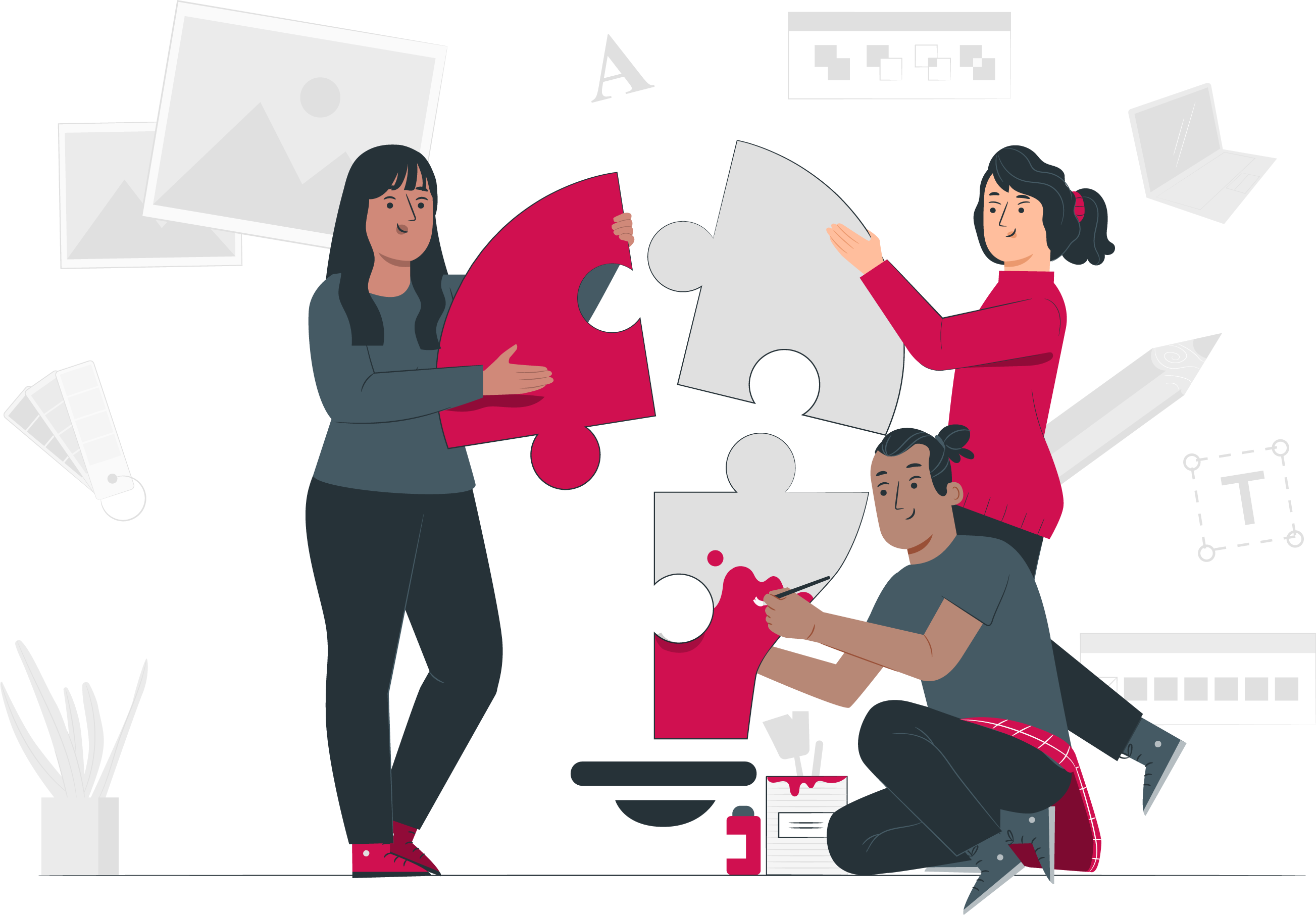 Délégation de droit
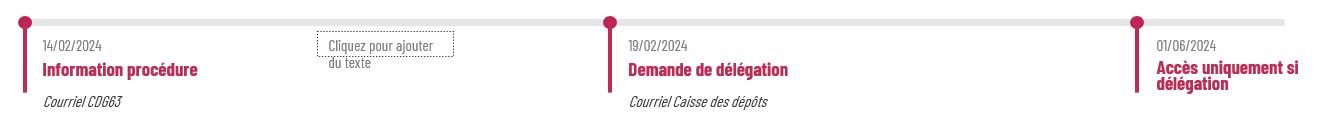 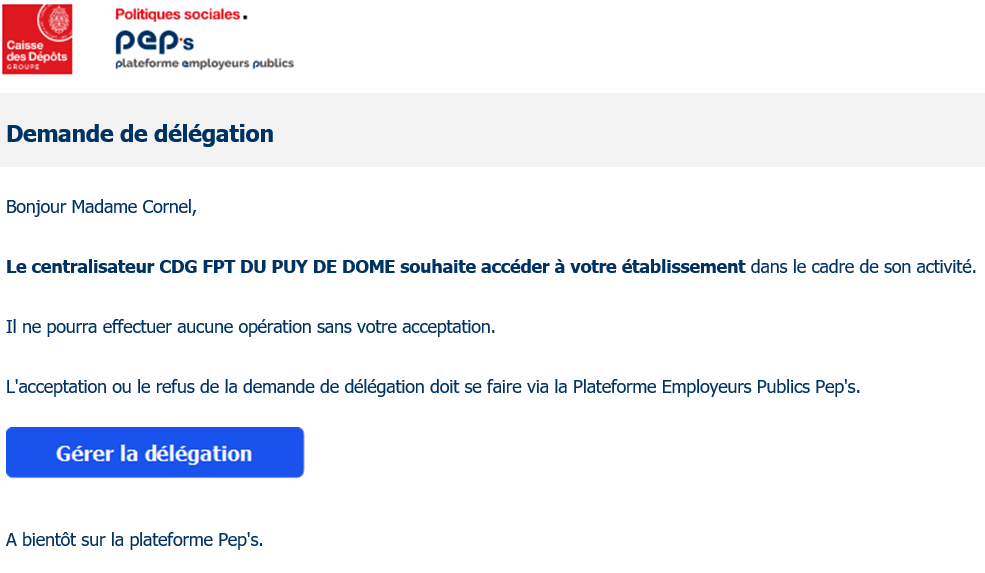 Dans le cadre de la convention assistance retraites, à compter du 1er juin 2024, les droits en délégation sont indispensables pour effectuer les actes de gestion pour le compte de chaque établissement.


Retrouvez la procédure « Accès Multicomptes » https://www.cdg63.fr/parcours-professionnel/retraites/
Service Retraites
retraites@cdg63.fr
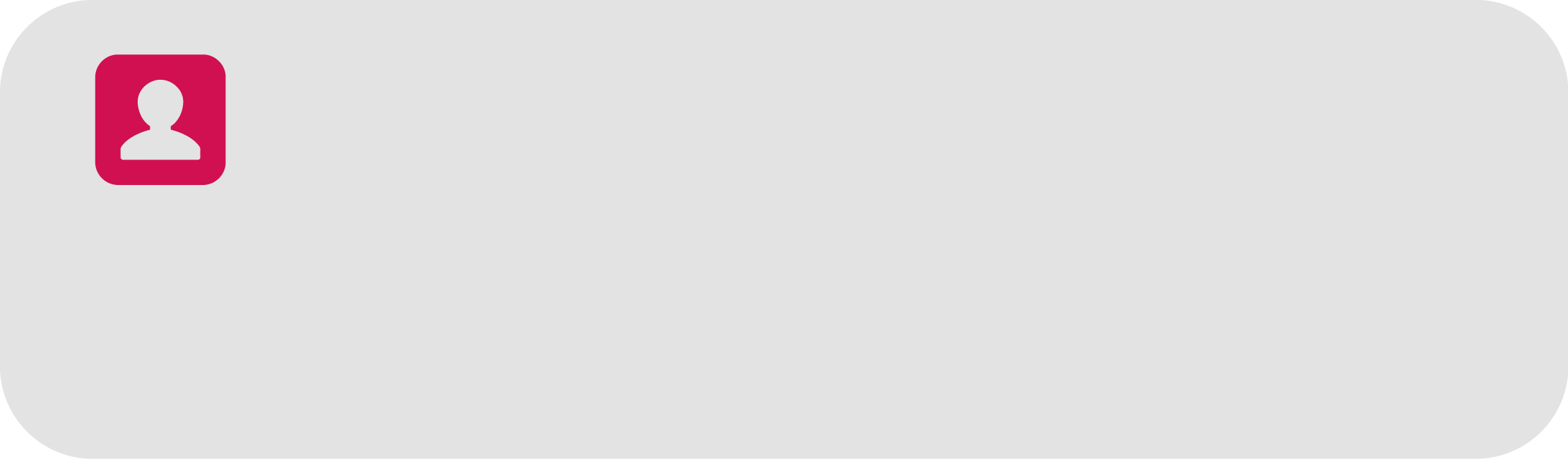 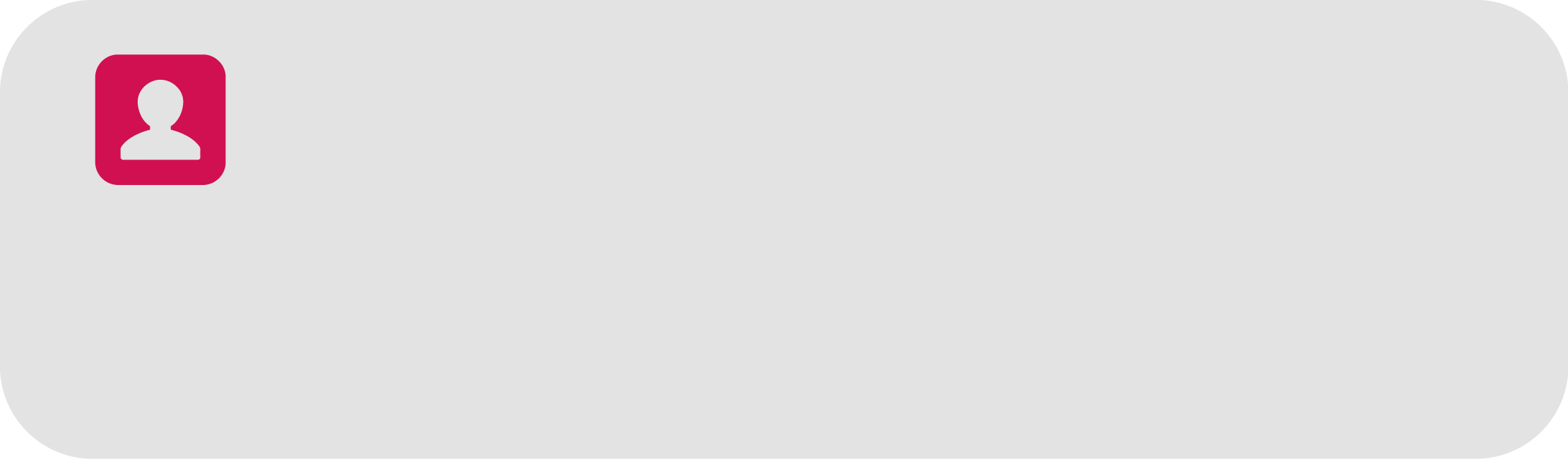 Valérie CASERES
Nelly RIBEIRO
Gestionnaire des dossiers des communes
Gestionnaire des dossiers des établissements publics